Biaya Modal (Cost of Capital)
Manajemen Keuangan
Pengertian Biaya Modal
Biaya modal (Cost of Capital) adalah biaya riil yang harus dikeluarkan oleh perusahaan untuk memperoleh dana, baik yg berasal dari utang, saham preferen, saham biasa, dan laba ditahan untuk mendanai suatu investasi atau operasi perusahaan.
Penentuan besarnya biaya modal ini dimaksudkan untuk mengetahui berapa besarnya biaya riil yang harus dikeluarkan perusahaan untuk memperoleh dana yang diperlukan.
Konsep biaya modal erat kaitannya dengan konsep tingkat keuntungan yang disyaratkan (required rate of return). Dari sisi investor (pemilik modal), tinggi rendahnya required rate of return merupakan tingkat keuntungan yang diminta sedangkan bagi perusahaan yang menggunakan dana merupakan biaya yang harus dikeluarkan untuk mendapatkan modal.
Pengertian Biaya Modal
Biaya modal dihitung berdasarkan biaya untuk masing-masing sumber dana (biaya modal individual). 
Namun, jika perusahaan menggunakan beberapa sumber modal maka biaya modal yang dihitung adalah biaya modal rata-rata tertimbang dari seluruh modal yang digunakan. 
Biaya modal rata-rata tertimbang ini disebut dengan  ”weight average cost of capital” (WACC).
Ilustrasi Biaya Modal
Misalkan perusahaan mengerjakan proyek jangka waktu tidak terbatas yang didanai 100% dengan menggunakan utang yang membayarkan tingkat bunga sebesar 20% per tahun. Berapa tingkat keuntungan yang disyaratkan oleh pemberi utang?

Jawab: 
tingkat keuntungan yang disyaratkan pemberi utang adalah 20%.
Biaya modal utang tersebut 20% (sebelum pajak). Proyek tersebut harus bisa menghasilkan minimal keuntungan bersih 20% agar bisa menutup biaya  utang tersebut.
Biaya Modal Individual
Biaya utang
Biaya saham preferen
Biaya saham biasa
Biaya saham biasa baru
Biaya Utang (Cost of Debt)
Penggunaan utang sebagai modal, menurunkan laba/penghasilan yang dikenai pajak karena bunga yang harus dibayar. Karena itu penggunaan utang dapat mengurangi pajak yang dibayar (tax deductible). 
Biaya modal dari penggunaan utang dihitung dengan cara :  
	
Rumus :	
Kd = Kb (1-Tax)
	
	Keterangan  :
Kd	=  biaya utang setelah pajak 
Kb	=  biaya utang sebelum pajak
Tax	=  tax rate (tingkat pajak)
Biaya Utang (Cost of Debt)
Contoh jika modal perusahaan tanpa utang

PT. A menjalankan proyek senilai Rp 100.000.000,00, seluruhnya modal sendiri.  Tingkat pajak 15%.

Penjualan				200 juta
HPP					100 juta
Laba kotor				100 juta
Biaya Umum, Adm dll		  20 juta
Laba sebelum bunga & pajak 	  80 juta
Bunga 				    0 
Laba sebelum pajak		  80 juta
Pajak (15%x80 juta)		  	  12 juta
Laba bersih				  68 juta
Biaya Utang (Cost of Debt)
Contoh jika modalnya ada yang berasal dari utang

PT. A menjalankan proyek senilai Rp 100.000.000,00, 50% nya berasal dari utang bank dengan bunga 10%. Tingkat pajak 15%.

Penjualan				200 juta
HPP					100 juta
Laba kotor				100 juta
Biaya Umum, Adm dll		  20 juta
Laba sebelum bunga & pajak 	  80 juta
Bunga (10%x50 juta)	   	    5 juta
Laba sebelum pajak		  75 juta
Pajak (15%x75 juta)		  	  11,25 juta
Laba bersih				  63,75 juta
Biaya Utang (Cost of Debt)
Dengan menggunakan utang, kita dapat menghemat pembayaran pajak sebesar:

Penghematan pajak = Rp 12 juta – Rp 11,25 juta = Rp 750.000,00

Pajak mengurangi biaya utang

Biaya bunga/biaya utang sebelum pajak		5.000.000
Penghematan pajak		   			   750.000
Biaya bunga sebenarnya/biaya utang set.pajak	4.250.000

Jika dinyatakan dalam %: 
Biaya utang sesudah pajak = 4,25 juta x 100% = 8,5%
				 50 juta

Kd = Kb (1-tax) =  0,10 (1-0,15) = 0,085 atau 8,5%
Biaya Utang
Contoh :	
PT. ABC mengajukan pinjaman ke bank ABC dengan tingkat bunga per tahun adalah 10%, tingkat pajak adalah 40%. Hitung besarnya biaya utang bank!

Jawab :
Biaya utang setelah pajak adalah: 
Kd = Kb (1-Tax) =  0,10 (1-0,4) = 0,06 = 6 %
Biaya Utang Obligasi
Jika perusahaan menggunakan obligasi sebagai cara mendapatkan modal, biaya modal dari obligasi adalah sama dengan YTM (yield to maturity), yaitu tingkat keuntungan yang diminta oleh pembeli obligasi.
Rumus:
Kb  =    INT + [ (MV - PV)/n ]
                       (MV + PV)/2
dimana:
INT	= bunga tahunan
MV	= nilai nominal/nilai jatuh tempo (maturity value)
PV	= nilai pasar obligasi (present value)
n		= umur obligasi
Biaya Utang Obligasi
Contoh:
PT. ABC memperoleh modal dengan menjual obligasi jatuh tempo 5 tahun bernilai nominal Rp 10.000.000,00 dengan kupon rate tahunannya 10%. Jika obligasi tersebut terjual dengan harga Rp 9.500.000,00, berapa biaya utang obligasi tersebut jika diketahui tingkat pajak penghasilan 15%?

Jawab:
Kb  =    INT + [ (MV - PV)/n ]
                       (MV + PV)/2
	Kb  = 1.000.000 + [(10.000.000-9.500.000)/5] = 0,1128 = 11,28%
                    (10.000.000+9.500.000)/2
	
	Kd  = Kb (1-tax) = 0,1128(1-0,15) = 0,096 atau 9,6%
	
Jadi, biaya utang obligasi tersebut adalah 9,6%.
Biaya Utang Obligasi
Soal
PT. Maju Terus memperoleh dana dengan menjual obligasi nominal Rp 25.000.000,00 dengan umur 5 tahun. Obligasi tersebut dijual dengan harga Rp 24.250.000,00. Jika bunga obligasi per tahun 4% dan pajak penghasilan yang dibayarkan 30%, berapa biaya  utang obligasi setelah pajak?
Biaya Saham Preferen(Cost of Preferred Stock)
Saham preferen mempunyai karakteristik gabungan antara utang dengan saham, karena merupakan bentuk kepemilikan (saham), tetapi dividen yang dibayarkan mirip dengan bunga karena bersifat tetap (pada umumnya).
Biaya saham preferen diperhitungkan sebesar tingkat keuntungan yang diisyaratkan oleh pemegang saham preferen.
Biaya saham preferen berupa dividen yang besarnya tetap.
Pembayaran dividen saham preferen dilakukan setelah pendapatan/laba dikurangi pajak, sehingga biaya saham preferen tidak perlu lagi disesuaikan atau dikurangi dengan pajak.
Biaya Saham Preferen (Cost of Preferred Stock)
Biaya penggunaan dana yang berasal dari saham preferen dapat dihitung dengan membagi dividen per lembar saham preferen dengan harga netto saham preferen saat penjualan.
Rumus :
			Kp =  Dp 
		   	 	 Pn
	
	dimana :
	Kp	= biaya saham preferen
	Dp	= dividen saham preferen tahunan
	 Pn	= harga saham preferen saat penjualan (dikurangi 	   biaya penerbitan (flotation cost) jika ada)
Biaya Saham Preferen (Cost of Preferred Stock)
Contoh :
PT. ABC menjual saham preferen dengan nominal Rp 15.000,00. Harga jual saham preferen sebesar Rp 18.900,00. Dividen tiap tahun Rp 1.500,00, biaya penerbitan saham setiap lembar sebesar Rp 150,00. Hitung biaya saham preferen tersebut!

Jawab :
Kp  =   Dp 
		Pn

Kp  =        1.500	         =  8%
             (18.900–150)
Jadi, biaya saham preferen tersebut adalah 8%
Biaya Saham Preferen (Cost of Preferred Stock)
Soal
PT. Karya Cipta menjual saham preferen yang memberikan dividen Rp 1.000,00 per tahun. Harga saham preferen Rp 10.000,00 dengan floating cost Rp 20,00 per lembar. Hitung biaya saham preferen!
Biaya Saham Biasa(Cost of Equity)
Biaya saham biasa terdiri dari 2 macam:
Biaya saham biasa baru  ekuitas eksternal
Biaya saham biasa  ekuitas internal
Biaya Saham Biasa Baru(Cost of New Common Stock)
Biaya saham biasa baru merupakan biaya yang dikeluarkan oleh perusahaan untuk memperoleh dana dengan menjual saham biasa baru.
Biaya saham biasa baru biasanya lebih tinggi dari biaya saham biasa, karena penjualan saham baru memerlukan biaya emisi (floatation cost). Biaya emisi akan mengurangi penerimaan perusahaan dari penjualan saham.
Model Gordon    memperhitungkan biaya 					emisi (floatation cost)
Biaya Saham Biasa Baru(Cost of New Common Stock)
Rumus :

Kc =     D1      + g
         P0(1-F)

dimana :
Kc 	= Biaya saham biasa baru
D1 	= dividen yang diharapkan pada akhir tahun pertama
P 	= harga jual saham biasa baru 
g	= pertumbuhan dividen saham per tahun (growth)
F	= Flotation cost
Biaya Saham Biasa Baru(Cost of New Common Stock)
Contoh:
Saham biasa baru perusahaan terjual dengan harga Rp 3.200,00. Flotation cost sebesar 15% dari harga jual. Deviden yang akan datang diperkirakan sebesar Rp 240,00 dan dividen diharapkan tumbuh konstan dengan tingkat pertumbuhan 6,5%. Hitung biaya saham biasa baru tersebut!
Jawab:
Kc =     D1     + g
         P0(1-F)
Kc =          240         + 6,5%  = 15,3%
	3.200(1-0,15)

Jadi, biaya saham biasa baru tersebut adalah 15,3%
Biaya Saham Biasa(Cost of Common Stock)
Sama dengan biaya laba ditahan
Merupakan tingkat pengembalian yang diminta oleh pemegang saham biasa perusahaan

Rumus Model Gordon:

Kc =     D1  + g
         	   P0

dimana :
Kc 	= Biaya saham biasa
D1 	= dividen yang diharapkan pada akhir tahun pertama
P 	= harga jual saham biasa 
g	= pertumbuhan dividen saham per tahun (growth)
Biaya Saham Biasa(Cost of Common Stock)
Contoh:
PT. ABC mengeluarkan  saham biasa yang laku dijual Rp 4.000,00/lembar. Dividen direncanakan akan dibayar sebesar Rp 160,00/lembar dengan pertumbuhan (growth) dividen  8% per tahun. Hitung biaya saham biasa tersebut!
Jawab:
Kc    =  D1  + g
	        P0
	    =   160    + 8%
		  4.000
Kc    =  12%

Jadi, biaya saham biasa tersebut adalah 12%
Biaya Modal Keseluruhan
Biaya modal keseluruhan merupakan biaya modal yang memperhitungkan seluruh biaya atas modal yang digunakan oleh perusahaan.
Biaya modal yang diperhitungkan merupakan biaya modal dari seluruh jenis modal yang digunakan.
Karena biaya modal dari masing-masing sumber dana berbeda, maka menetapkan biaya modal perusahaan secara keseluruhan dihitung dengan WACC (Weight Average Cost of Capital) atau biaya modal rata-rata tertimbang.
Dalam penghitungan biaya modal rata-rata, komponen utang jangka pendek tidak dimasukan, karena perhitungan biaya modal rata-rata tertimbang digunakan terutama untuk pengambilan keputusan mengenai investasi jangka panjang. 
Pada umumnya utang jangka panjang dan modal sendiri merupakan unsur untuk menghitung biaya modal rata-rata tertimbang.
Biaya Modal Keseluruhan
Untuk menghitung biaya modal rata-rata tertimbang kita harus melakukan beberapa langkah:
 Mengidentifikasi sumber-sumber dana 
Menghitung biaya modal individual (biaya modal untuk  setiap sumber dana)
Menghitung proporsi dari masing-masing sumber dana
Menghitung rata-rata tertimbang dengan menggunakan  proporsi dana sebagai pembobot.
Biaya Modal Rata-Rata Tertimbang (Weight Average Cost of Capital)
Rumus :
WACC = Wd.Kb (1-tax) + Wp.Kp + Wc.Kc

dimana:
WACC	= Weight Average Cost of Capital
Wd		= proporsi biaya utang
Wp		= proporsi biaya saham preferen
Wc		= proporsi biaya saham biasa
Biaya Modal Rata-Rata Tertimbang (Weight Average Cost of Capital)
Contoh :
PT. ADA menjalankan suatu proyek yang  komposisi biaya modalnya adalah sebagai berikut :




Jika pajak penghasilan yang dibayarkan 40% :
1. Jika dilihat proporsi modalnya




*) biaya utang setelah pajak = 7 % ( 1 – 0,40 ) = 4,2 %
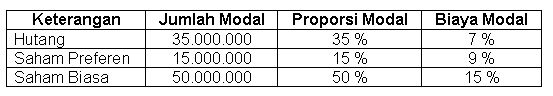 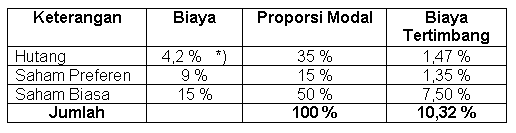 Biaya Modal Rata-Rata Tertimbang (Weight Average Cost of Capital)
2. Jika dilihat jumlah biayanya





WACC  =  10.320.000 x 100 % = 10,32 %
	      100.000.000
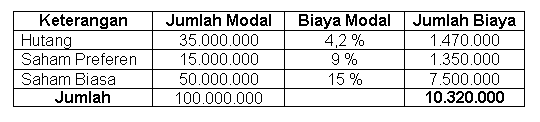 Biaya Modal Rata-Rata Tertimbang (Weight Average Cost of Capital)
Soal 1
PT. Abadi Sejahtera merencanakan proyek investasi dengan kebutuhan dana sebesar Rp 85.000.000,00, sumber dana dipenuhi dengan menerbitkan obligasi dan saham sebagai berikut:
Obligasi sebanyak 1.000 lembar dengan nominal Rp 20.000,00/lembar; harga jual Rp 19.000,00; tingkat bunga tahunan 20%; jangka waktu 5 tahun ; pajak penghasilan 10%.
Saham Preferen sebanyak 1.000 lembar  dengan nominal Rp 25.000,00/lembar; harga jual Rp 24.000,00/lembar; biaya emisi Rp 100,00/lembar; dividen sebesar 15%.
Saham Biasa Baru sebanyak 4.000 lembar dengan nominal Rp 10.000,00/lembar; harga jual Rp 9.500,00/lembar; biaya emisi Rp 50,00/lembar; dividen dibayarkan Rp 1000,00/lembar; tingkat pertumbuhan dividen 4%.
Hitung:  
a. Biaya Modal Individual
b. Biaya Modal Rata-Rata Tertimbang
Biaya Modal Rata-Rata Tertimbang (Weight Average Cost of Capital)
Soal 2
PT. Makmur Mandiri merencanakan proyek investasi dengan kebutuhan dana sebesar Rp 2 Milyar, sumber dana dipenuhi dengan menerbitkan obligasi dan saham sebagai berikut:
Obligasi sebanyak 1.000 lembar dengan nominal Rp 500.000,00/lembar; harga jual Rp 462.000,00; tingkat bunga tahunan 20%; jangka waktu 5 tahun ; pajak penghasilan 30%.
Saham Preferen sebanyak 10.000 lembar  dengan nominal Rp 40.000,00/lembar; harga jual Rp 31.250,00/lembar; dividen sebesar Rp 4.500,00/lembar.
Saham Biasa sebanyak 44.000 lembar dengan nominal Rp 25.000,00/lembar; harga jual Rp 22.500,00/lembar; dividen Rp 3.125,00/lembar; tingkat pertumbuhan dividen 5%.
Hitung:  
a. Biaya Modal Individual
b. Biaya Modal Rata-Rata Tertimbang